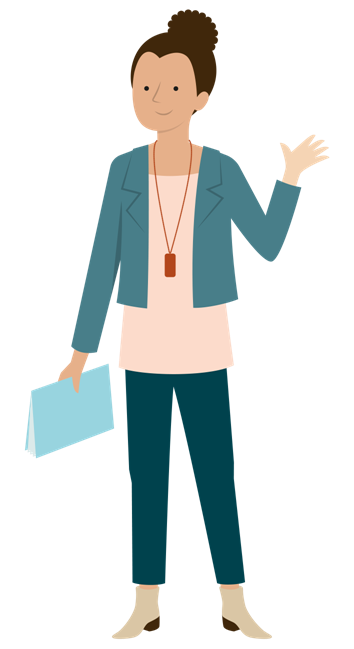 Ändringar i kurs- och ämnesplaner och yrkesprogram
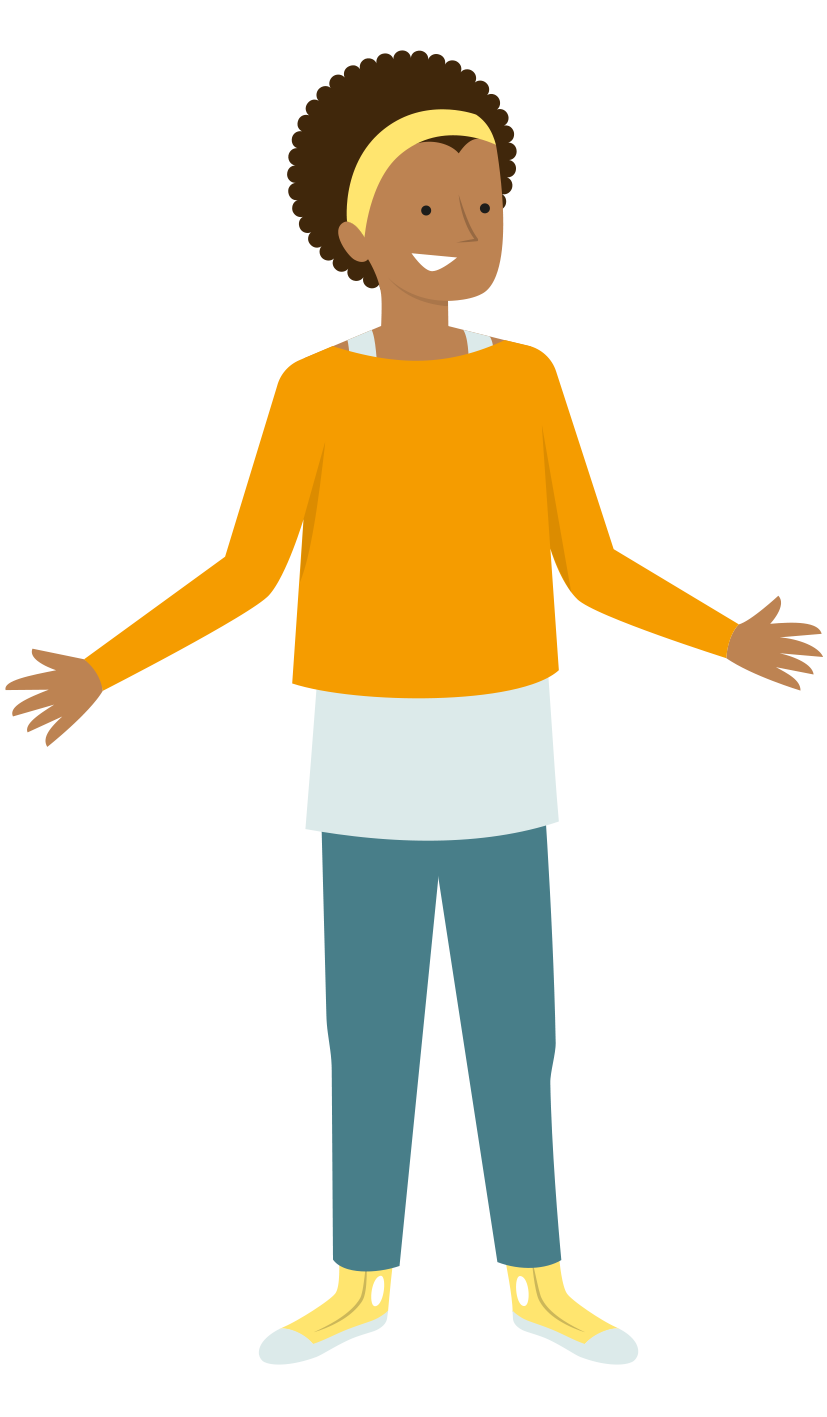 Undervisningen i centrum
Alla kursplaner på grundskolenivå har ändrats.
På gymnasial nivå: ämnesplaner i moderna språk, matematik och engelska samt några yrkesämnen.
Bättre balans mellan undervisning, bedömning och betygssättning.
Ändringar i yrkesprogrammens struktur.
Arbetet har gjorts i samarbete mellan lärare, forskare, myndigheter och organisationer.
[Speaker Notes: I grundskolan och motsvarande skolformer har alla kursplaner har ändrats. För gymnasieskolan och vuxenutbildningen har ämnesplanerna i moderna språk, matematik och engelska ändrats liksom några ämnesplaner på yrkesprogram.

Med de nya kurs- och ämnesplanerna vill Skolverket skapa balans mellan undervisning, bedömning och betygssättning och sätta undervisningen mer i centrum. 

Det är också förändringar i flera av yrkesprogrammens struktur

Arbetet har gjorts i samarbete mellan lärare, forskare, myndigheter och organisationer.]
[Speaker Notes: Ämnesplaner gäller för gymnasial nivå och kursplaner för grundskolenivå. En kurs- eller ämnesplan består av tre delar  – syfte, centralt innehåll och kunskapskrav. De här delarna ska samspela med varandra i planering och genomförande undervisningen och vid bedömning och betygssättning.  Ändringarna är gjorda så att det ska bli tydligare vad de olika delarna i en kurs- eller ämnesplan har för funktion. 
Här finns en grundläggande film som visar hur kursplanerna är uppbyggda och är tänkta att användas i undervisningen: https://www.skolverket.se/for-dig-som-ar.../elev-eller-foralder/kursplaner-och-amnesplaner#h-Vadarenkursplan247min]
Syftet med ändringarna
Syfte och centralt innehåll ska vara ett tydligare fokus i lärares undervisning. 
Kunskapskraven ska bli ett bättre stöd  för betygssättning. 
Målet är att stärka elevernas kunskapsutveckling.
[Speaker Notes: Kurs- och ämnesplanerna är lärares arbetsverktyg och ändringarna i dem utgår från de behov Skolverket identifierat i det undersökande arbetet. Ändringarna är gjorda för att skapa bättre förutsättningar för kvaliteten och likvärdigheten i undervisningen och för att ge bättre förutsättningar för mer tillförlitliga och rättvisande betyg.

Förändringarna innebär att:

Kurs- och ämnesplanernas syfte och centrala innehåll får ett tydligare fokus i lärares undervisning. 
Kunskapskraven blir ett bättre stöd för bedömning och betygssättning. Det blir också tydligare att de främst ska användas för sammantagna helhetsbedömningar. 
Kunskapskraven har varit alltför detaljerade och svåranvända och nu blir de förhoppningsvis ett bättre verktyg för lärarna.

Alla ändringar är gjorda för att stärka elevernas kunskapsutveckling.]
Vad är ändrat?
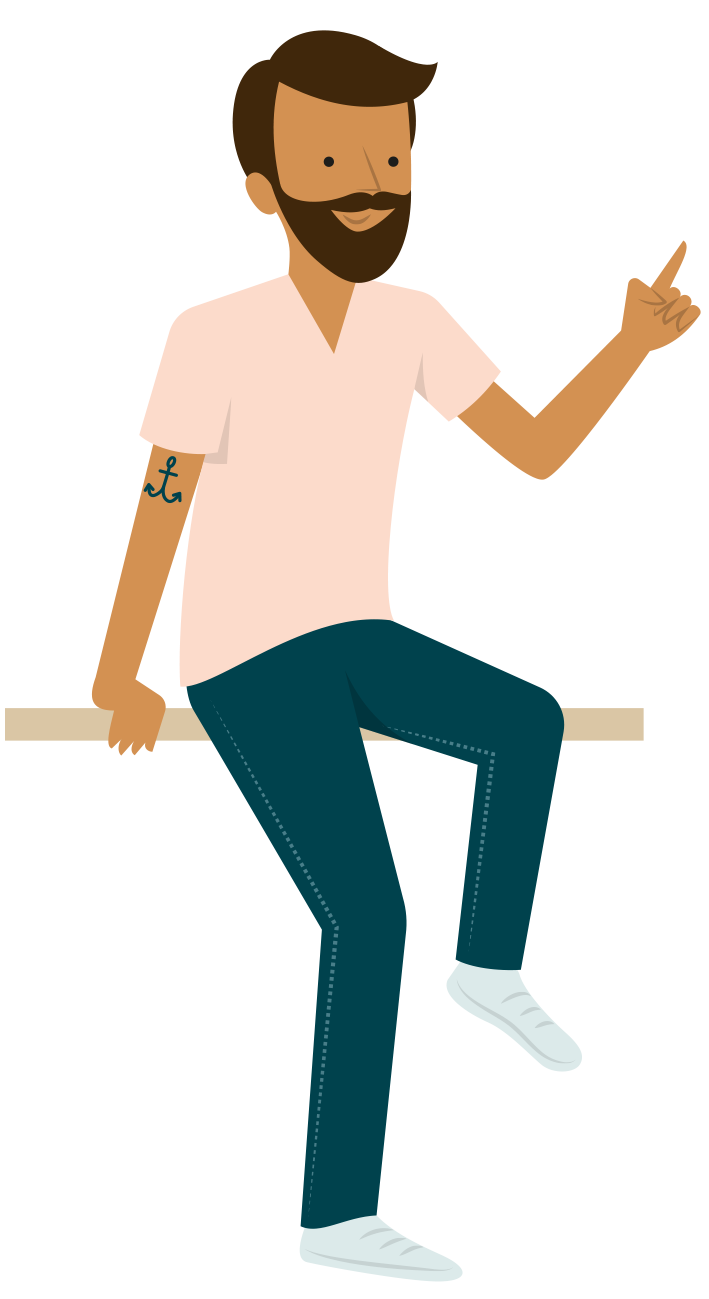 Fakta och förståelse har lyfts fram.
Omfattningen av innehållet har setts över.
Grundläggande kunskaper betonas för de yngre eleverna.
Ökande inslag av analytisk förmåga i takt med att eleverna blir äldre.
Kunskapskraven är mindre detaljerade.
[Speaker Notes: Fakta och förståelse har lyfts fram.  Detta är gjort bland annat för att visa på att goda ämneskunskaper och bildning har ett värde i sig.

Omfattningen av innehållet har setts över i vissa ämnen. En del innehåll har formulerats om, flyttats eller i vissa fall strukits. Vissa kursplaner kommer trots det även efter ändringarna att ha ett alltför omfattande centralt innehåll. Just nu pågår det därför en översyn av timplanen som inte är färdig ännu.  

Större tydlighet i att kunskapsinnehållet stämmer överens med elevernas ålder. Grundläggande kunskaper betonas för de yngre eleverna med ökande inslag av analytisk förmåga i takt med att eleverna blir äldre. 

Den största förändringen har skett i kunskapskraven. De har blivit mindre detaljerade. Motiven till ändringarna i kunskapskraven är att rikta fokus mot den helhet som ska betygssättas eller bedömas så att enskilda detaljer inte får för stor betydelse i betygssättningen eller bedömningen.]
När börjar kursplanerna på grundskolenivå att gälla?
Kursplanerna börjar att gälla den 1 juli 2022. Tillämpningen har skjutits fram ett år på grund av coronapandemin.
Det är inga övergångsregler för grundskolan och motsvarande skolformer.
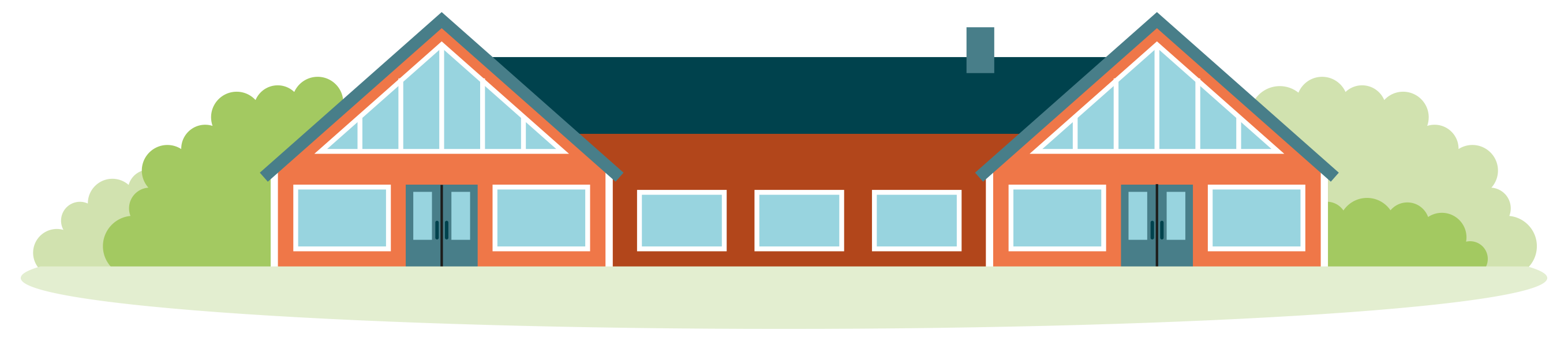 [Speaker Notes: Ursprungligen skulle de ändrade kursplanerna börja gälla från 1 juli 2021, men regeringen har beslutat att skjuta fram tillämpningen till den 1 juli 2022 på grund av Coronapandemin. 

För grundskolenivån finns inga övergångsregler. Bedömningen är att kursplanerna bör komma alla till del samtidigt och att det är möjligt att använda de ändrade kursplanerna för alla elever.]
Från när gäller ändringarna i gymnasieskola och vuxenutbildning?
Gymnasieskolan
Ämnesplaner i moderna språk, matematik och engelska och i vissa yrkesämnen, 1 juli 2021.
Vuxenutbildningen
Ämnesplaner i moderna språk och i vissa yrkesämnen, 1 juli 2021.
Ämnesplaner i matematik och engelska, 1 januari 2022.
Båda skolformerna: Elever ska få slutföra kurser de påbörjat enligt nu gällande ämnesplaner.
[Speaker Notes: 1 juli 2021 börjar ämnesplaner på gymnasial nivå  i moderna språk och vissa yrkesämnen att gälla liksom ämnesplanerna i matematik och engelska i gymnasieskolan. 

I vuxenutbildningen får ämnesplaner på gymnasial nivå i matematik och engelska tillämpas först från den 1 januari 2022

Alla elever som har påbörjat någon kurs i engelska, matematik eller moderna språk innan de ändrade ämnesplanerna börjar att gälla ska få slutföra kursen enligt nu gällande ämnesplaner. Däremot ska eleverna inte börja några nya kurser enligt nu gällande ämnesplaner efter den 1 juli 2021 (i gymnasieskolan och moderna språk i vuxenutbildning på gymnasial nivå) alternativt efter den 1 januari 2022 (matematik och engelska i vuxenutbildning på gymnasial nivå).]
Förändringar i yrkesprogram
Börjar gälla 1 juli 2021
Förändringar i flera yrkesprograms struktur:
BF FT HV HT IN NB RL VF VO
Ändrade ämnesplaner i: 
några yrkesämnen


Börjar gälla 1 juli 2022
Handels- och administrationsprogrammet (HA) byter namn till Försäljnings- och serviceprogrammet (FS)
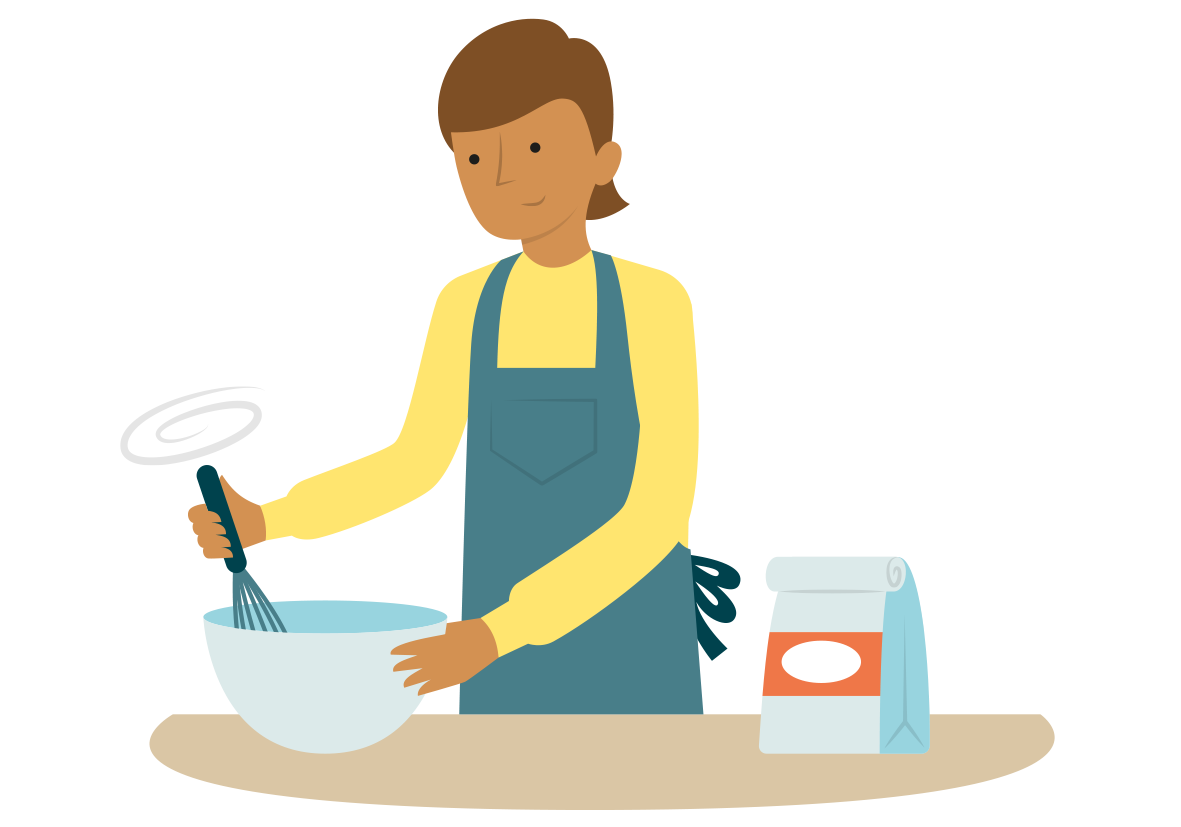 [Speaker Notes: Det är en hel del förändringar i vissa yrkesprograms struktur, bland annat när det gäller inriktningar. Till exempel har vård- och omsorgsprogrammet, fordons-och transportprogrammet och flera andra program stora förändringar.  

Vissa ämnesplaner inom gymnasial yrkesutbildning har ändrats, det gäller tex. ämnesplaner inom naturbruksprogrammet och barn- och fritidsprogrammet.

Dessa ändringar berör alltså gymnasieskolan och vuxenutbildningen.]
Material från Skolverket – stöd för lärarnas arbete
Så använder ni kurs-och ämnesplanernaEtt övergripande material om kurs-och ämnesplaner, undervisning och bedömning.

ÄmnessidorÄmnesspecifika material som bygger på ämnesplan och kommentarmaterial.		                                    
Att planera, bedöma och ge återkoppling
Ett material om att planera för undervisning och kunskapsbedömning.
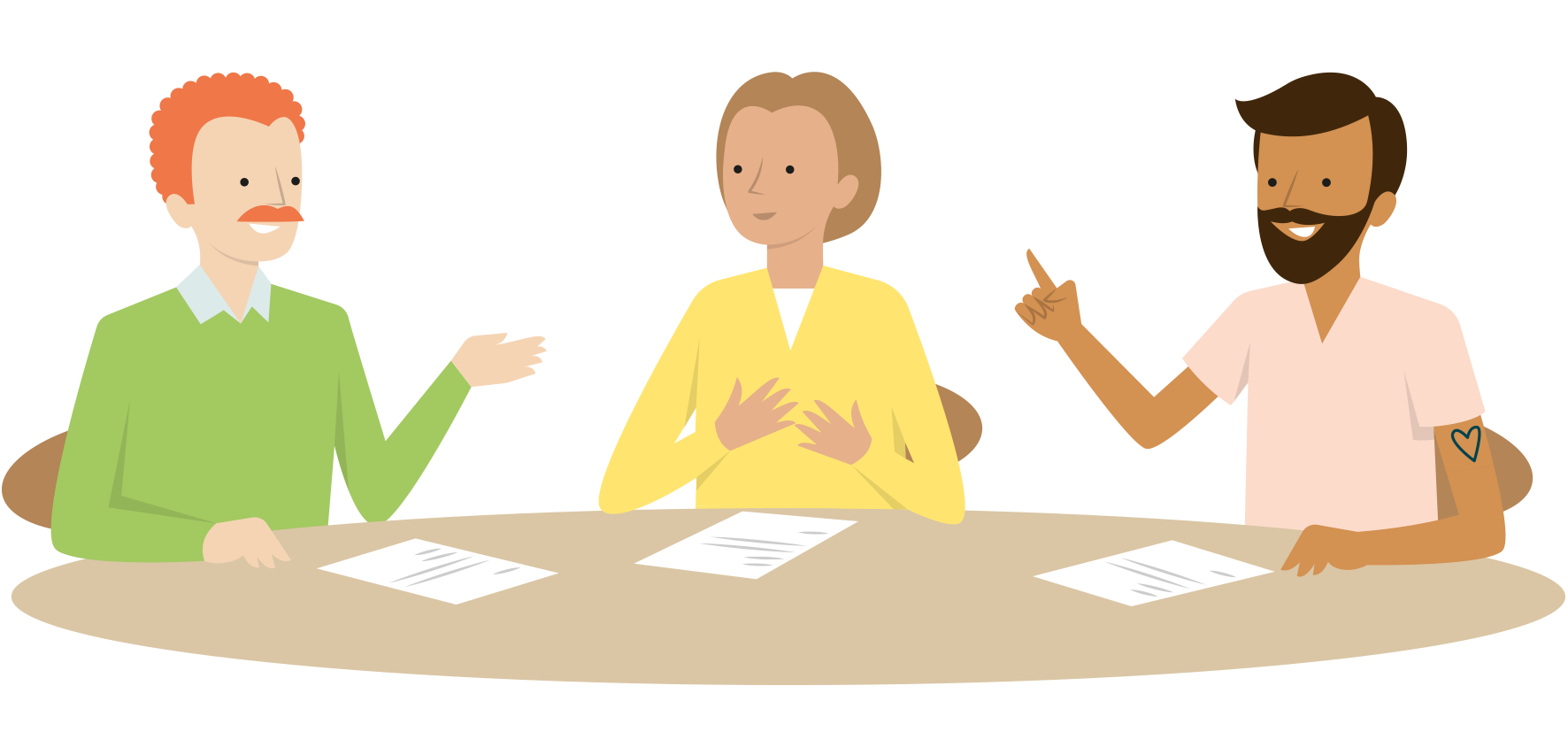 [Speaker Notes: Här är en översikt över Skolverkets material  som lärarna kan ha som stöd vid implementeringen. Materialen riktar sig till lärare i alla ämnen i de obligatoriska skolformerna och till lärare i moderna språk, matematik och engelska på gymnasial nivå. Materialen är konstruerade för grupper som leds av en samtalsledare i fysiska eller digitala träffar. Det kan också användas på andra sätt, till exempel för enskilt arbete. 

Så använder ni kurs- och ämnesplanerna
Ett övergripande material om kurs- och ämnesplaner, undervisning och bedömning. Materialet består bland annat av texter, film, diskussionsfrågor och förslag på samtalsmodeller. Materialet tar 4-5 timmar att arbeta med.  
https://www.skolverket.se/skolutveckling/inspiration-och-stod-i-arbetet/stod-i-arbetet/sa-anvander-ni-kurs--och-amnesplanerna

Ämnessidor
Ämnesspecifika material som består bland annat av  kurs-eller ämnesplan, kommentarmaterial och diskussionsfrågor. Materialen tar 4–5 timmar per ämne och kan användas från den 15 mars 2021 för ämnesplaner på gymnasial nivå. För grundskolenivå publiceras ämnessidorna senast hösten 2021. 

Fördjupning
Lärarna kan också fördjupa sig, till exempel genom det nya stödmaterialet Att planera, bedöma och ge återkoppling som handlar om att planera för undervisning och kunskapsbedömning.

https://www.skolverket.se/publikationsserier/ovrigt-material/2021/att-planera-bedoma-och-ge-aterkoppling?id=7689

Lärarna kan behöva mer tid för att planera undervisning tillsammans utifrån de ändrade kurs-och ämnesplanerna. I samband med de första betygsättningstillfällena kan det vara bra med tid för sambedömning.]
Så här kommer vi att lägga upp implementeringsarbetet
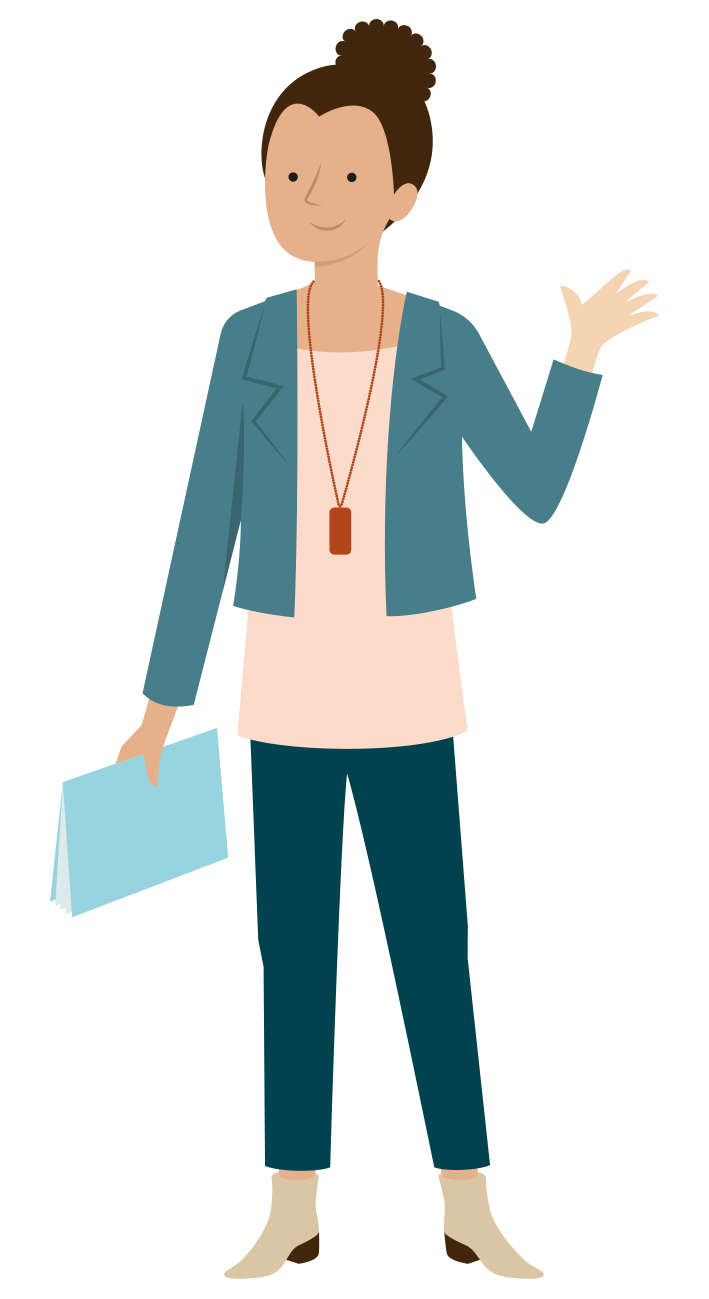 Komplettera med bilder som beskriver och synliggör ert eget arbete och de resurser som krävs för arbetet.
Återrapportering till nämnd eller styrelse
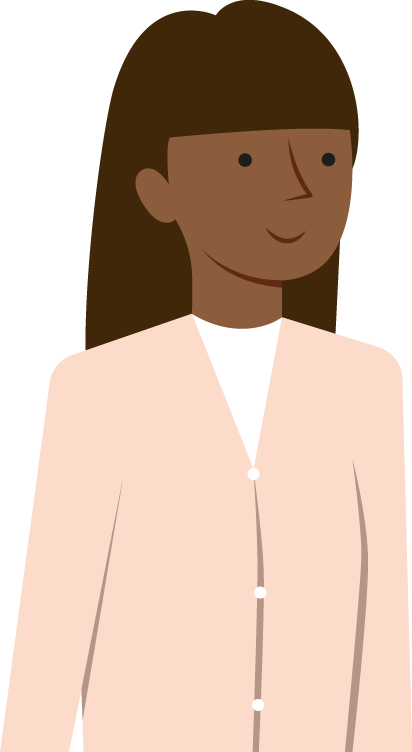 Beskriv här, hur och när ni kommer att återrapportera till nämnd/styrelse.
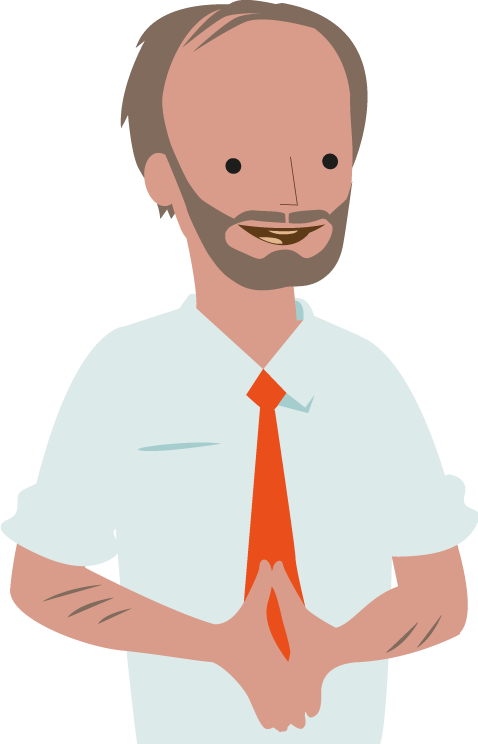